Planning & Environmental R&D Projects
FY16 & FY 17+
REDAC- AirportsSubcommittee
Kent Duffy, Thomas Cuddy, Jim Byers, Christina Nutting-APP-400
Ralph Nicosia-Rusin, ANE-610
August 26, 2015
Multi-year Approach to Environment and Planning Research
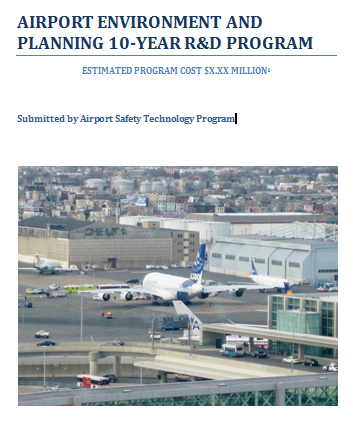 New airports environmental research to compliment planning research, starting in FY16
FY16 tasks include near-term research to meet immediate, substantive needs
Developing a ten year framework for identifying research requirements in FY17+
Applicable to both environment and planning needs
2
FY16: Environment Research
Evaluation of environmental research requirements to aid multi-year approach
Develop air quality screening criteria for airport actions
Noise Dispersion with PBN departures
Evaluating Fixed dB Values used in Determining Noise Level Reduction Requirements [with sound insulation programs]
Review of Airport Guidance for Climate Adaptation and Resiliency
3
FY16: Evaluation of Environment Research Requirements
Objective: Develop long-term research plan that aligns ARP mission requirements and future research requirements
Methodology: A synthesis of environmental issues and community concerns regarding airport activities, through coordination with field staff and AEE   
Deliverables : Identify opportunities for future environmental research projects by evaluating what is being done or could be done to address these issues
Prioritization of projects based on need, as well as schedule and funds.
FY 2016- $ 75K
4
FY16: Air Quality Screening Tool
Problem:  Methods on how to scope and implement air quality analysis to adequately comply with the Clean Air Act and NEPA are dated.
Methodology:
Identify the spectrum of potential airport air quality analyses, from common projects at small GA airports up to capacity expansions at major hubs. 
Analyze relevant policies, including the FAA ‘presumed to conform’ list, de minimis thresholds, and other applicable regulations that influence the legal requirements and analytical processes of specific projects.  
Recommend new processes and/or methods of air quality analysis for airport projects that will ensure consistency and accuracy nationwide. 
Deliverable:  Provide the technical support documents that validate the procedures, and coordinate with EPA as necessary
FY 2016- $250K
5
FY16: Noise Dispersion with PBN Departures
Issue: Implementation of Performance Based Navigation (PBN) departure procedure have focused  flights into narrow corridors, with resulting noise complaints.
Research is needed to better inform conceptual procedure layout. 
Instead of dispersion around one heading, multiple PBN tracks can be used to ameliorate noise focusing from departures.
Methodology: 
Identify the minimum divergent heading needed between two PBN departure tracks, at a given distance from the runway end, that can provide a quantifiable reduction in community noise perceptions on the ground.  
Align with Phase 2 of the Equivalent Lateral Spacing Operations (ELSO) development effort.
Deliverable: Technical report to be used as a reference by airport operators to evaluate  acceptable headings/tracks during the conceptual procedure layout in PBN work groups and/or Part 150 studies. 
FY2016-$150K
6
FY16: Noise Level Reduction Requirements
Problem:   
The ASTM 966 Standard loudspeaker test used for residential sound insulation programs (RSIP) eligibility has recently been shown to yield lower noise level reduction (NLR) (the measure of outside to inside noise) when compared to an actual aircraft flyover.
The ASTM 966 loudspeaker test is used extensively to determine RSIP eligibility.
The causes of the difference need to be determined and whether the existing ASTM E966  correction factors are robust enough to handle RSIP situations.

Deliverable:  
Validation of (NLR) possible fixed decibel adjustment values for determining  RSIP eligibility.
FY 2016- $200K
7
FY16: Review of Airport Guidance for Climate Adaptation and Resiliency
Problem: 
Using research synthesized in the National Climate Assessment, regional climate assessments need to be compared with airports locations to enable FAA to accurately assess possible impacts to airports and future needs to ensure resiliency.
After possible effects are known, research is needed to determine if FAA airport guidance and orders account for resiliency, to accommodate changing climatic conditions at a regional level.
Extension: assess near and long term measures for protecting equipment during a storm and post storm recovery, through collaboration with Tech Ops
2016 Deliverables:
An assessment of climate change impacts to airports at a regional level
Assessment of existing guidance documents to determine if they account for resiliency to accommodate changing climatic conditions, and identification of needed updates							FY 2016- $225K
8
FY17+ Candidate Environmental ResearchTo be guided by multi-year approach
Potential candidates:
Design data exchange protocols with federal and state resource agencies to improve efficiency and effectiveness in planning and NEPA review.
Develop design tools for reducing propagation of airport ground noise
Refinement of filtration requirements for airport runoff
Design land use compatibility models
Revisions to noise model to reflect any refinements derived from the noise survey
Update of relevant AC’s for resiliency issues
System strategies for resiliency
Recovery criteria and system priorities
Analysis of requirements using airport vulnerability surveys.
Operations research evaluation of alternatives
Staging of flood protection  and recovery equipment at network of depots.
Research on flood-resistant design standards and technical innovations
9
FY16 Planning Research
runwaySimulator enhancements and support
GA airport runway length analysis
Replacement for runway exit design model (REDIM)
Tool to link ARC (Airport Reference Code) by aircraft type with recorded IFR flights (towered and non-towered airports)
10
FY17+ Candidate Planning Research
To be guided by multi-year approach
Potential candidates:
Development of 3-dimensional design models for digital review of ALP’s and airspace cases.
Developing digital tools for acquiring and updating inventory data, performing alternative analysis, etc. to aid master planning
Analysis of changing passenger requirements for airport services.
Develop module in runwaySimulator for calculating aircraft delay
11